Thứ Năm ngày 7 tháng 12 năm 2023
Môn Tin học
Lớp 3
Bài 5: Sao chép, di chuyển chi tiết tranh vẽ (T1)
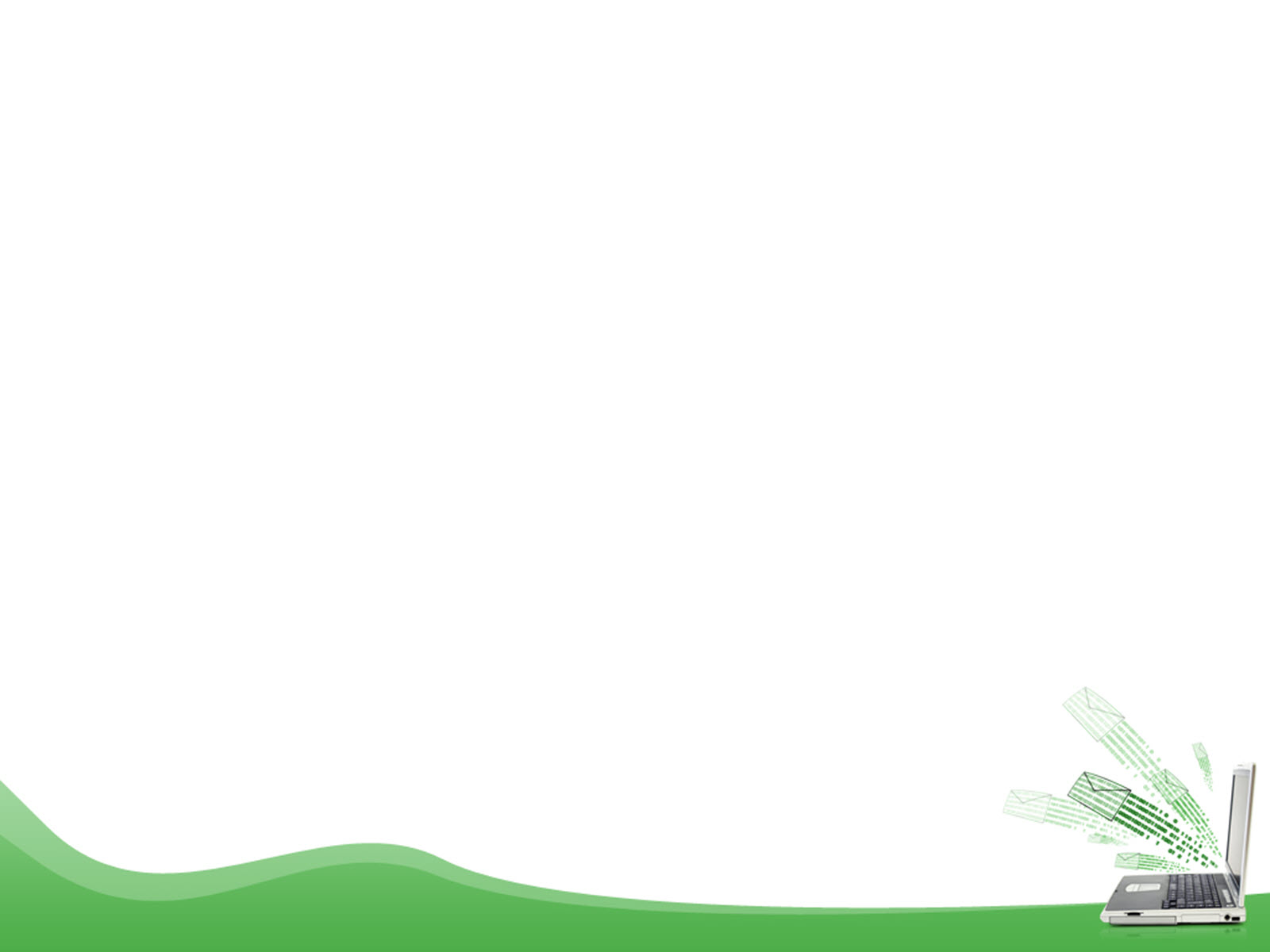 Bài 5: Sao chép, di chuyển chi tiết tranh vẽ (T1)
1/ Sao chép chi tiết tranh vẽ
Select
Copy
Paste
Bước 1: Dùng         chọn toàn bộ hình con thuyền
Bước 2: Chọn Copy để sao chép
Bước 3: Chọn Paste để dán hình vào trang vẽ
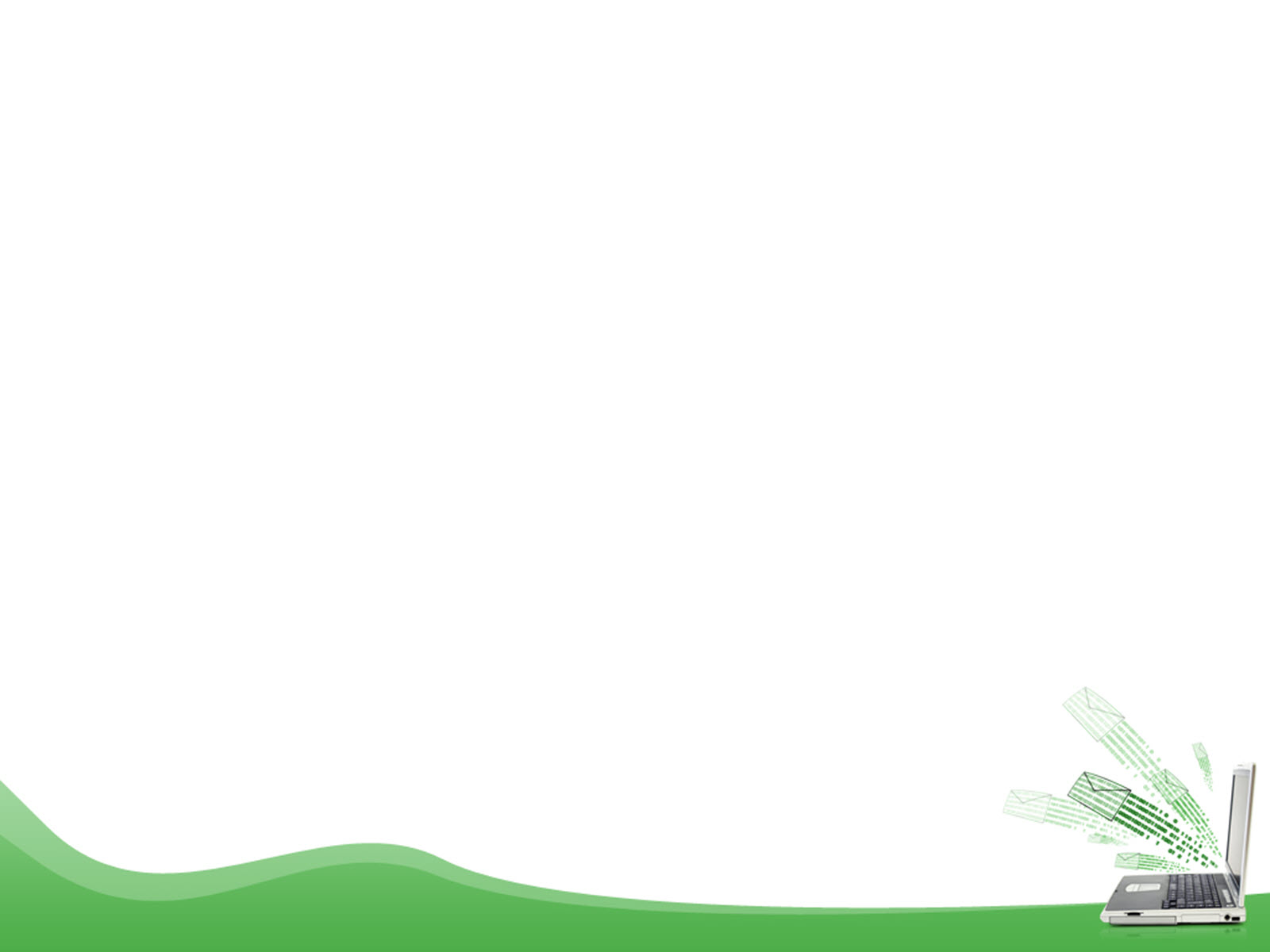 Bài 5: Sao chép, di chuyển chi tiết tranh vẽ (T1)
2/ Di chuyển chi tiết tranh vẽ
Bước 1: Dùng         chọn toàn bộ hình con thuyền
Bước 2: Đưa con trỏ chuột vào bên trong khung đứt khúc                     và kéo thả chuột đến vị trí mới.
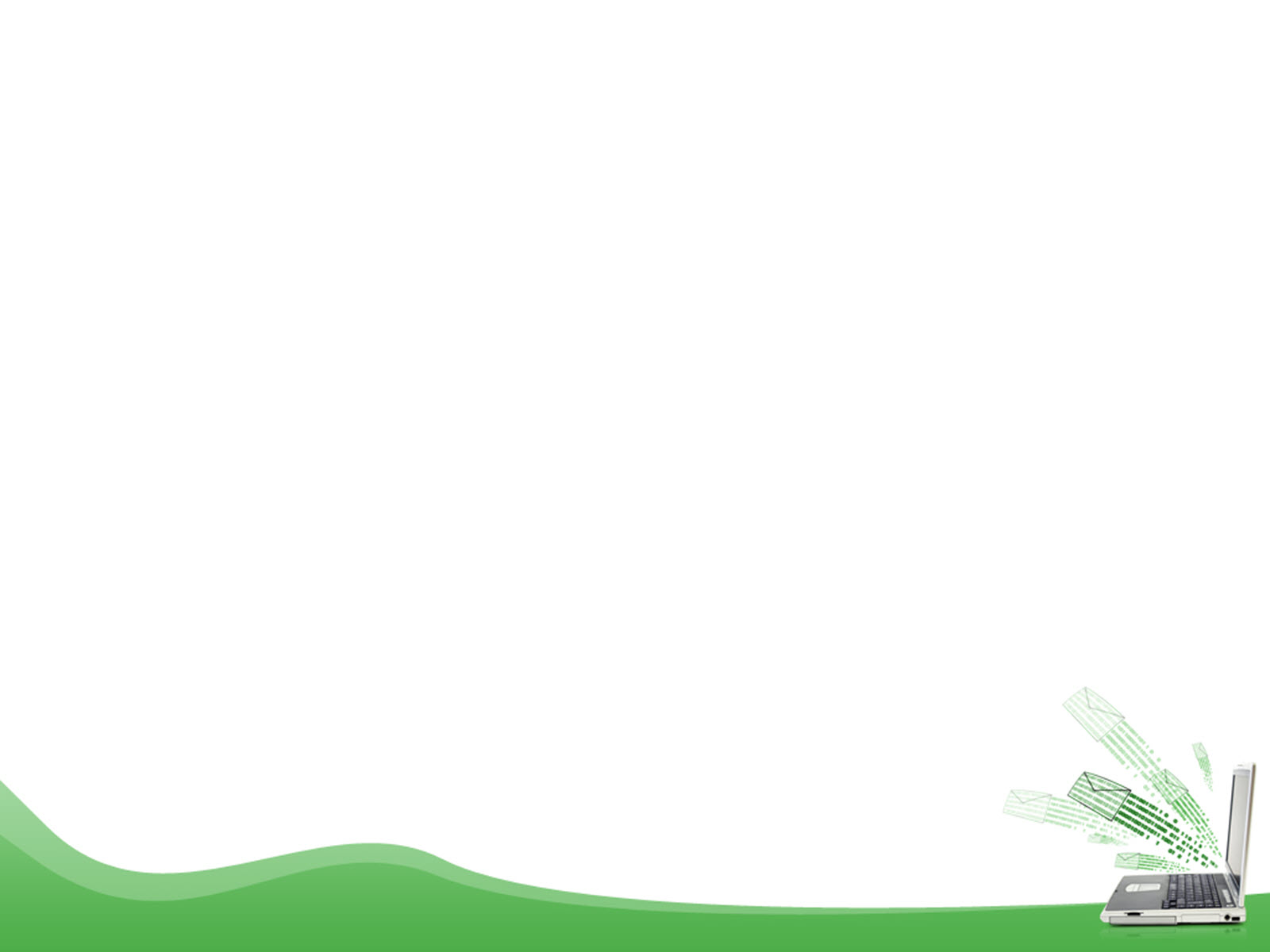 Bài 5: Sao chép, di chuyển chi tiết tranh vẽ (T1)
Thực hành:
BT 1: Em hãy vẽ và tô màu đèn ông sao:
BT 2: Hãy sao chép ra thêm 2 hình nữa và di chuyển như hình sau:
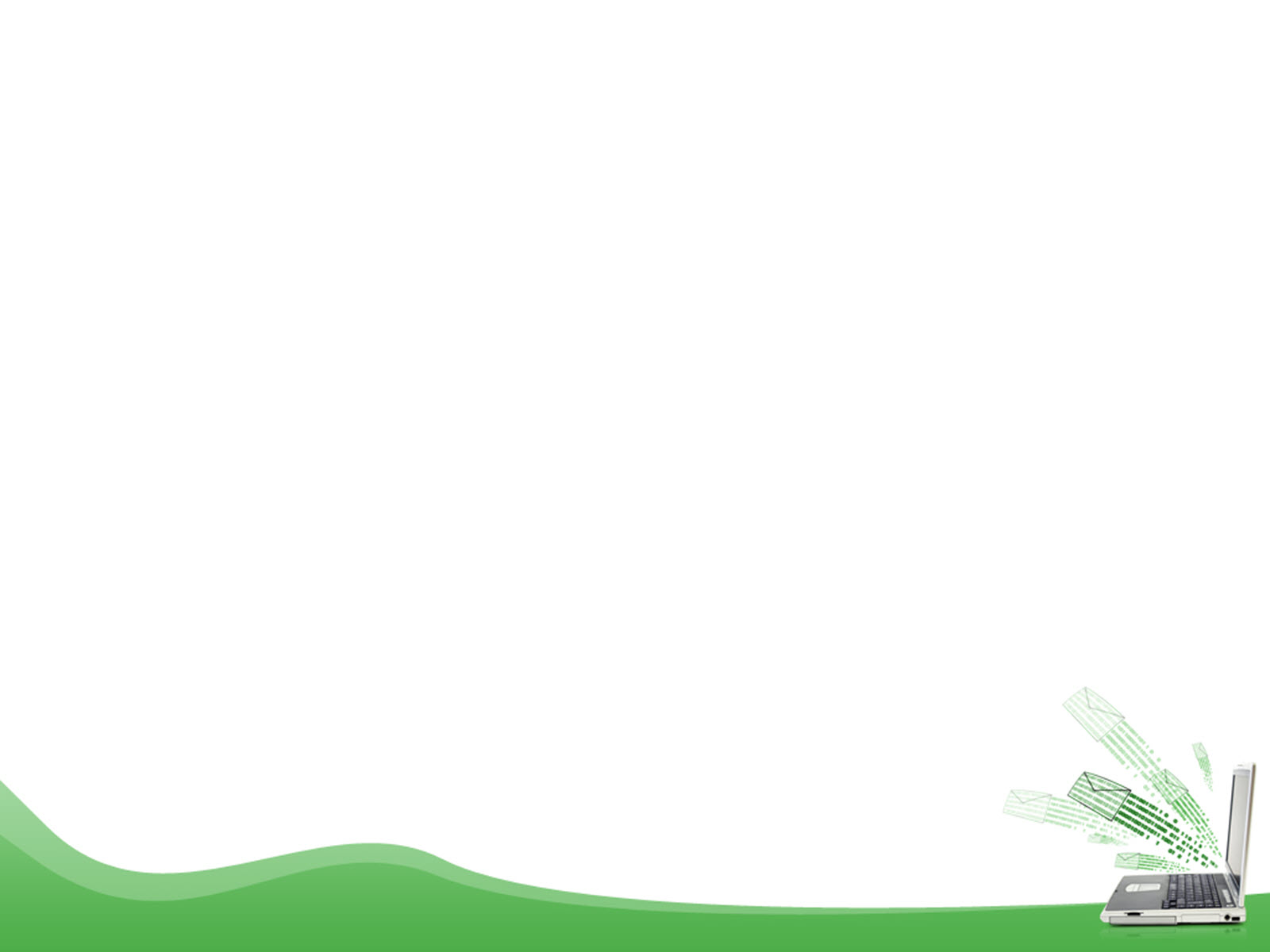 Bài 5: Sao chép, di chuyển chi tiết tranh vẽ (T1)
Ứng dụng, mở rộng:
1/ Em hãy mở Paint và vẽ hình mẫu tam giác
2/  Dùng         chọn toàn bộ hình tam giác
3/ Nhấn giữ phím Ctrl, đưa con trỏ chuột vào bên trong vùng chọn và kéo thả chuột tới vị trí mới
4/ Nêu kết quả vừa thực hiện.
Cách 2: Để sao chép hình, em dùng công cụ Select chọn hình vẽ rồi nhấn giữ phím Ctrl và kéo thả chuột tới vị trí mới.
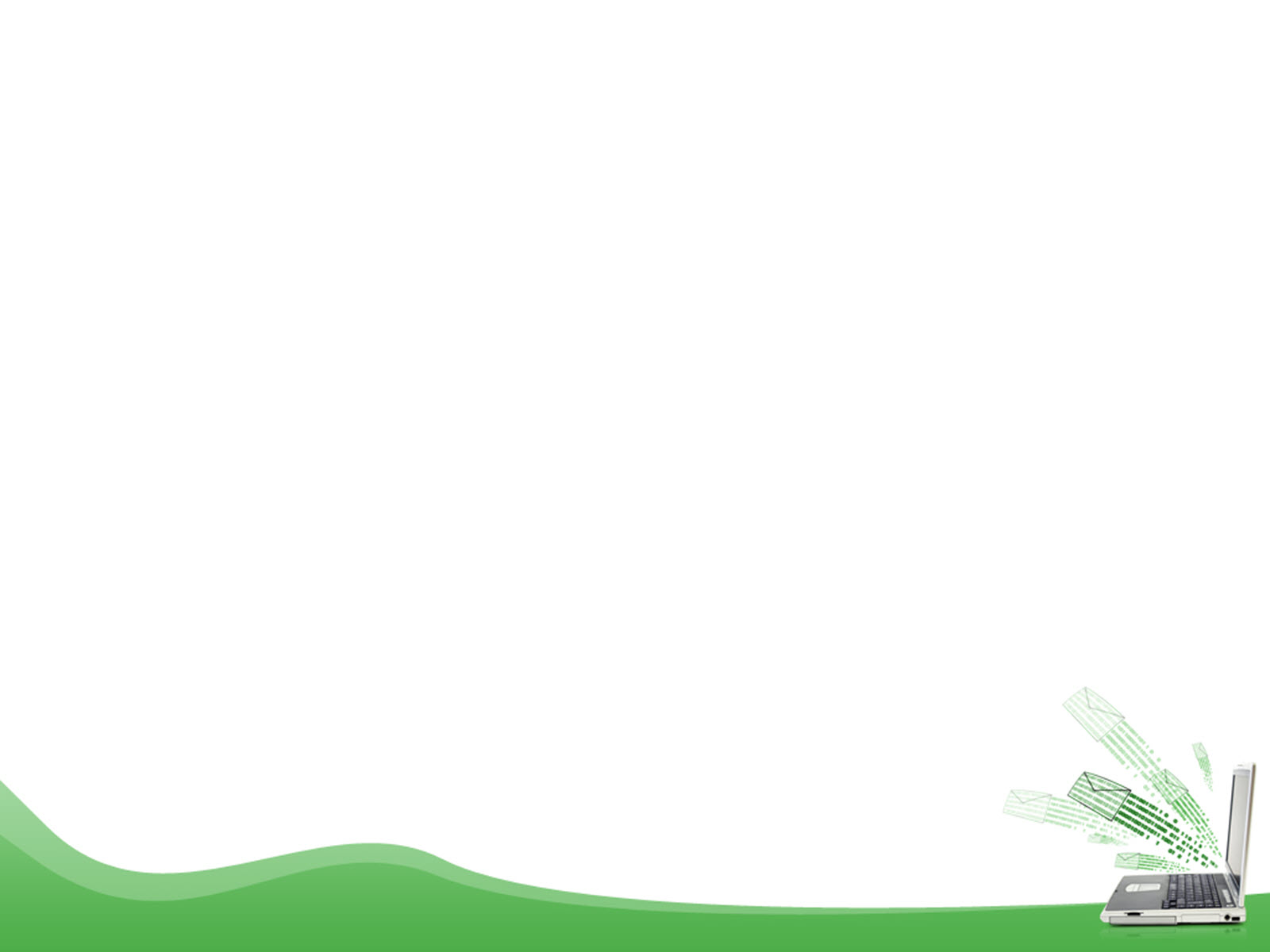 Câu hỏi củng cố:
Câu 1: Em hãy điền số thứ tự 1, 2, 3 vào các bước 
sao chép hình:
2
Chọn Copy để sao chép
Dùng         chọn toàn bộ hình cần sao chép
1
3
Chọn Paste để dán hình vào trang vẽ
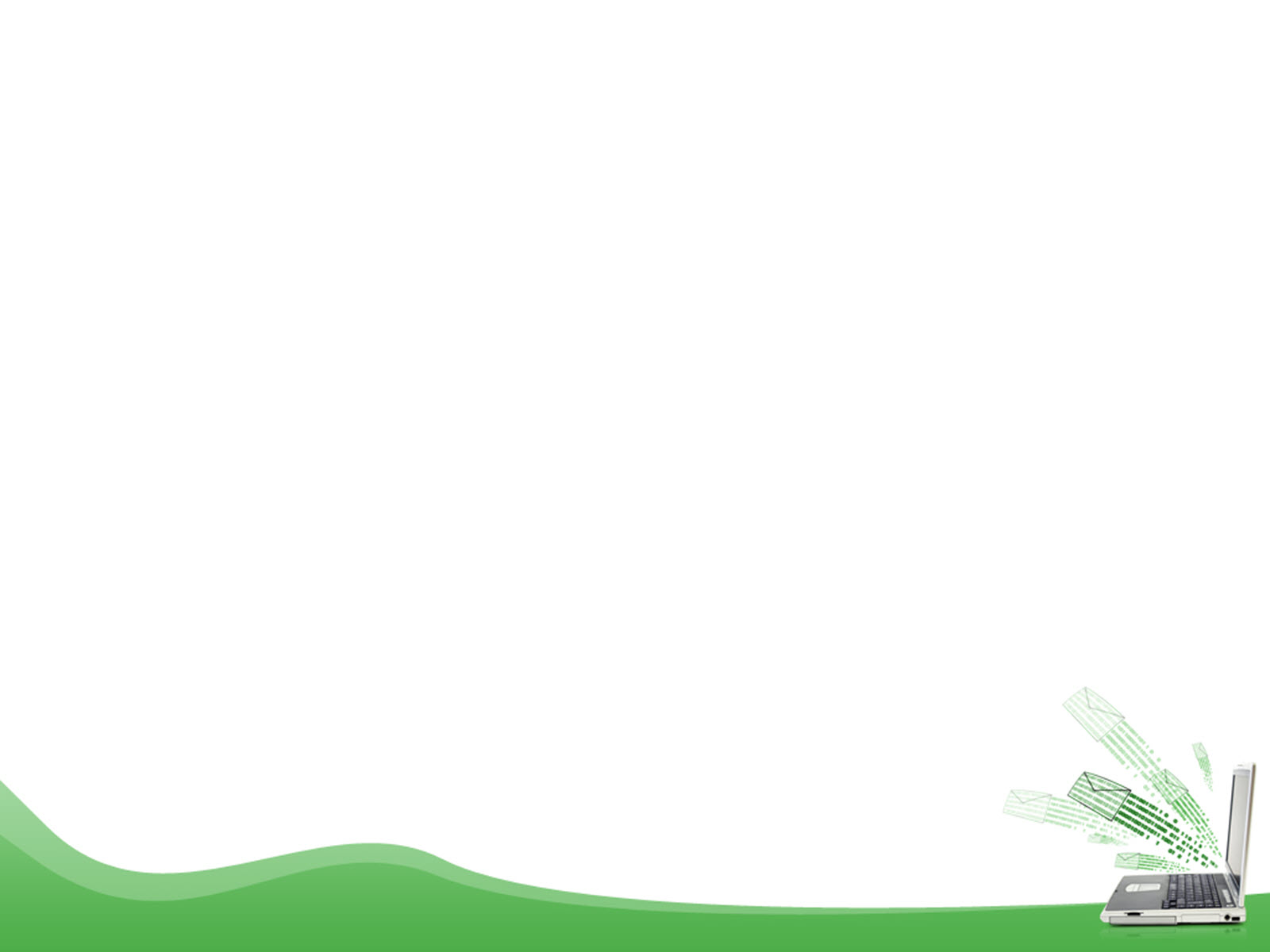 Câu hỏi củng cố:
Câu 2: Khi sao chép hình hay di chuyển hình thì bước đầu tiên em cần thực hiện là:
a/ Chọn Copy để sao chép
b/ Dùng         chọn toàn bộ hình vẽ
c/ Kéo thả chuột phần đã chọn tới vị trí mới
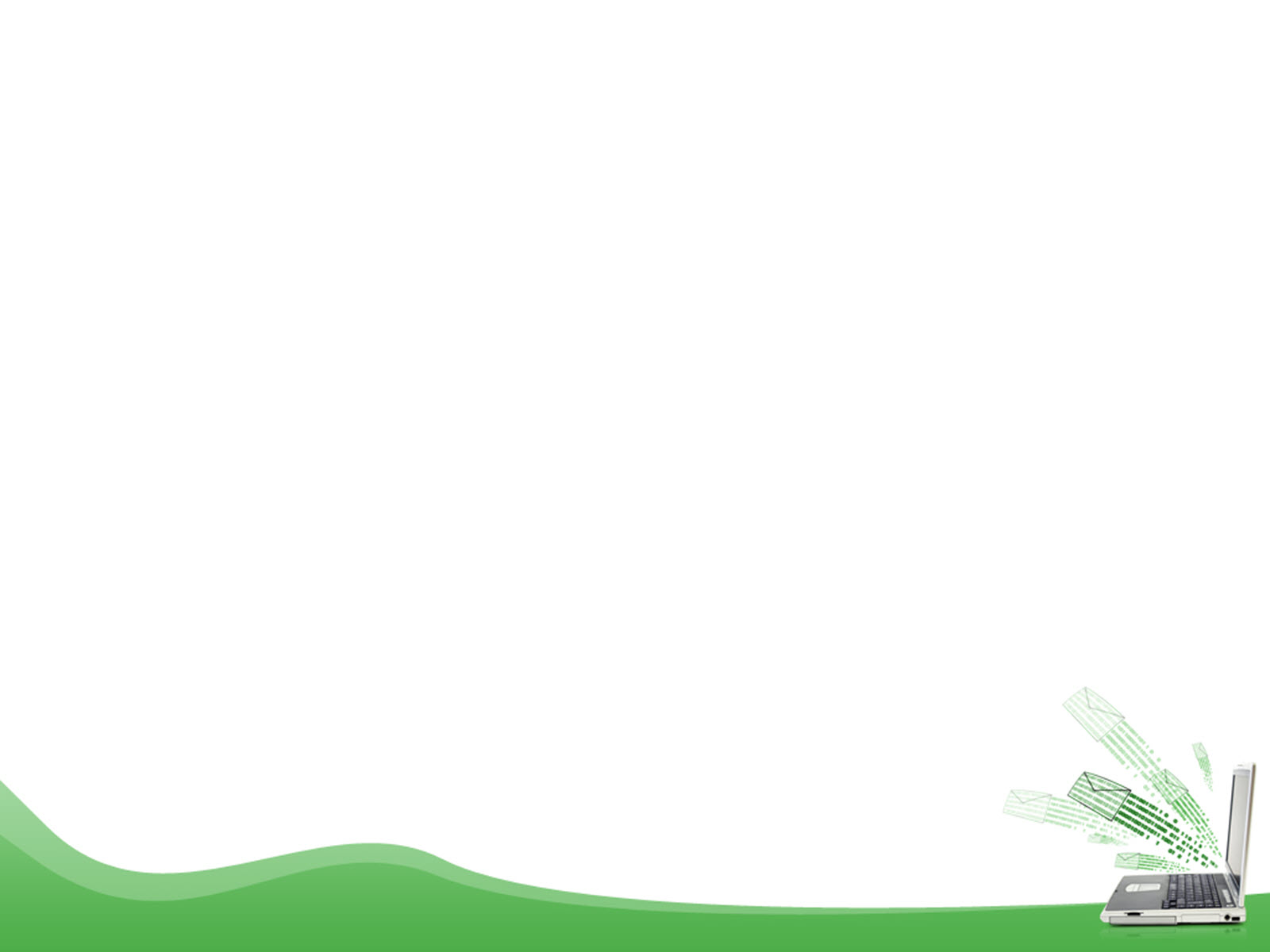 Câu 3: Hình bên có chọn lệnh                         không:
Câu hỏi củng cố:
a/ Có
b/ Không
Bài 5: Sao chép, di chuyển chi tiết tranh vẽ
1/ Sao chép chi tiết tranh vẽ
Bước 1: Dùng Select chọn toàn bộ hình con thuyền
Bước 2: Chọn Copy để sao chép
Bước 3: Chọn Paste để dán hình vào trang vẽ
Lưu ý: Khi sao chép, để phần nền hình ở trên không che khuất hình ở dưới em chọn Select rồi chọn                        .
2/ Di chuyển chi tiết tranh vẽ
Bước 1: Dùng Select chọn toàn bộ hình con thuyền
Bước 2: Đưa con trỏ chuột vào bên trong khung đứt khúc                     và kéo thả chuột đến vị trí mới.